ゴールドバーティッシュ30W
【提案書】
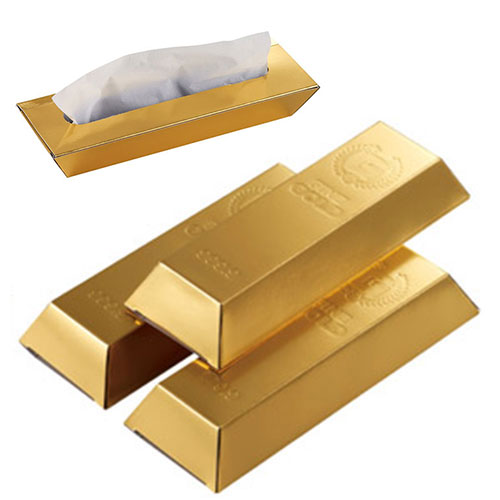 キラキラのゴールドバーを模したパッケージデザインが、非常にインパクトのあるティッシュ30W。イベントやキャンペーンのディスプレイ用としても非常に人気の高いノベルティグッズ。
特徴
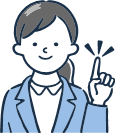 納期
納期スペース
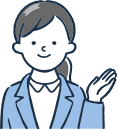 仕様
素材：パルプ
包装：化粧箱
生産国：日本
お見積りスペース
お見積